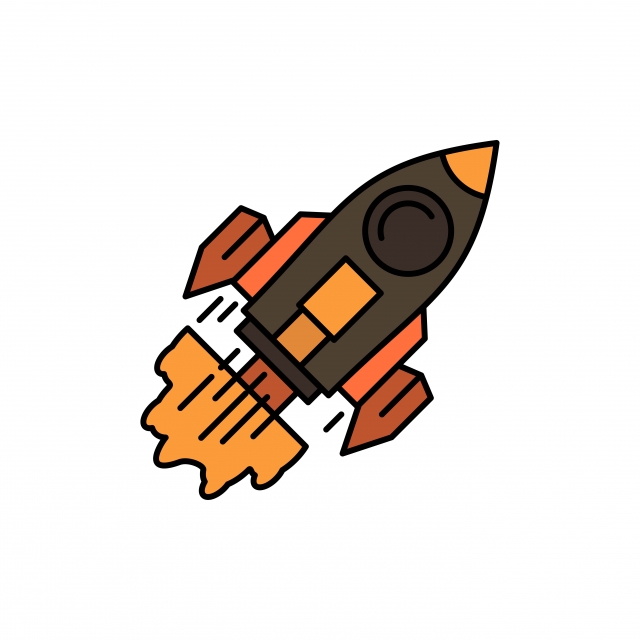 KHỞI ĐỘNG
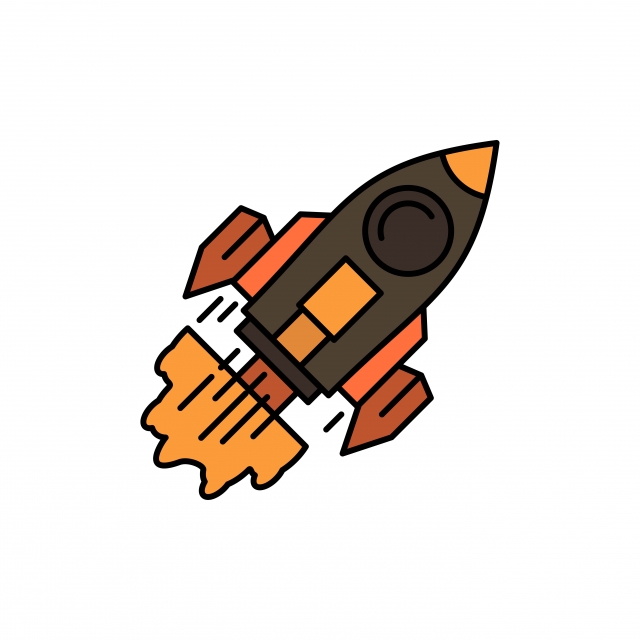 KHỞI ĐỘNG
TRÒ CHƠI: 
NGHE THÔNG TIN, ĐOÁN VẬT
Luật chơi: Giáo viên đưa từ gợi ý, học sinh nghe và đoán câu trả lời.
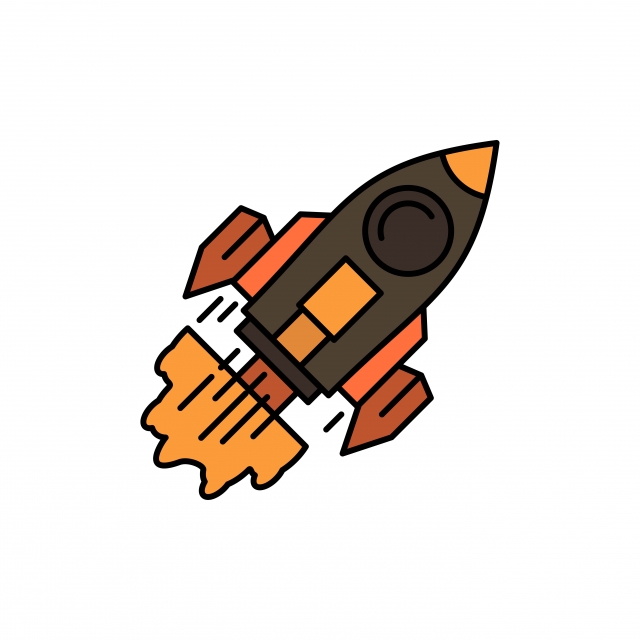 KHỞI ĐỘNG
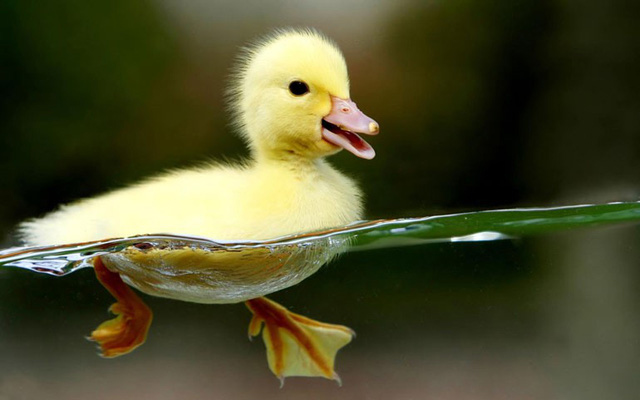 Con vịt
Câu 1: 	Con gì chân ngắn
			Mà lại có màng
			Mỏ bẹt màu vàng
			Hay kêu cạp cạp
			Là con gì?
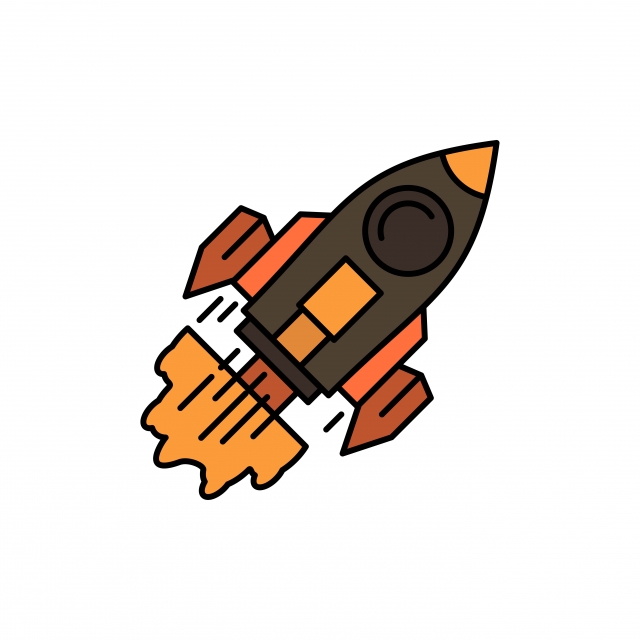 KHỞI ĐỘNG
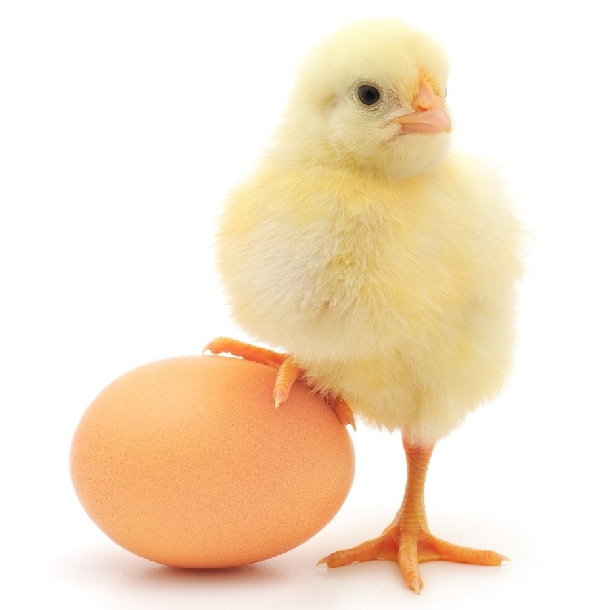 Con gà con
Câu 2: 	Cái mỏ xinh xinh
			Hai chân tí xíu
			Lông vàng mát dịu
			“Chiếp, chiếp” suốt ngày!
			Là con gì?
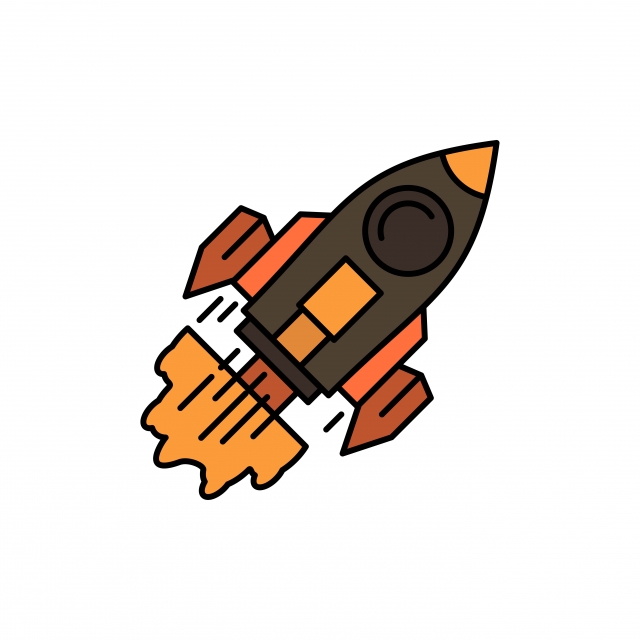 KHỞI ĐỘNG
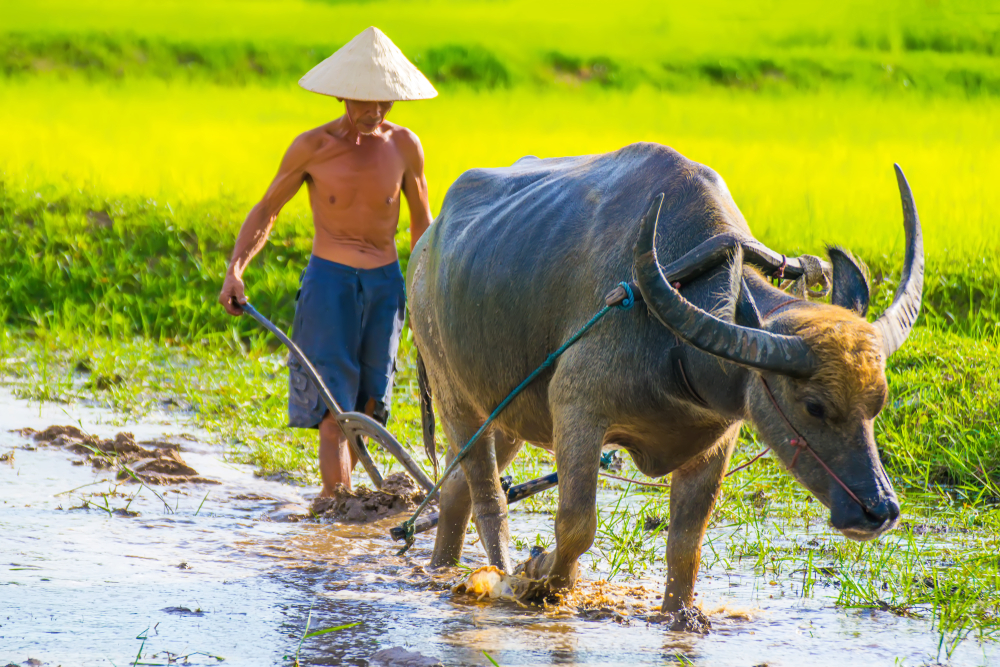 Câu 3: 	Con gì ăn cỏ
			Đầu có hai sừng
			Lỗ mũi buộc thừng
			Kéo cày rất giỏi?
Con trâu
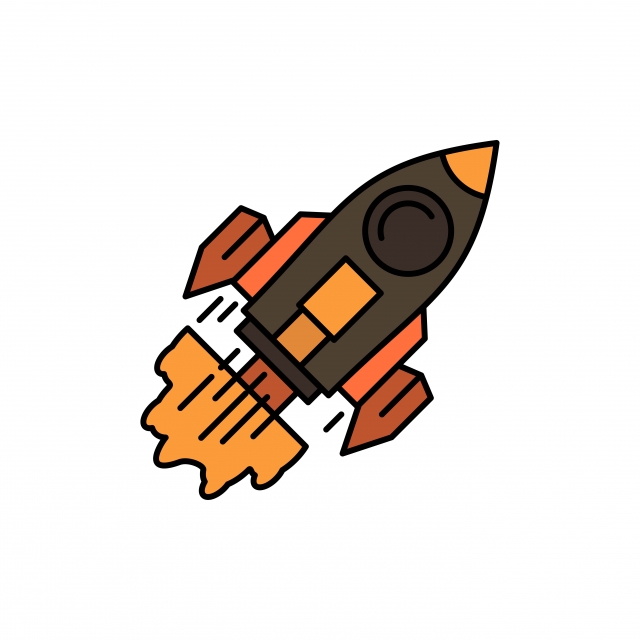 KHỞI ĐỘNG
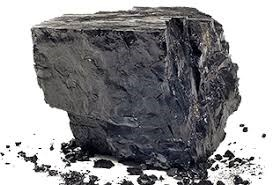 Câu 4: 	
	Cái gì đen khi bạn mua nó
			  đỏ khi bạn dùng nó
		      xám xịt khi bạn vứt nó đi?
Hòn than
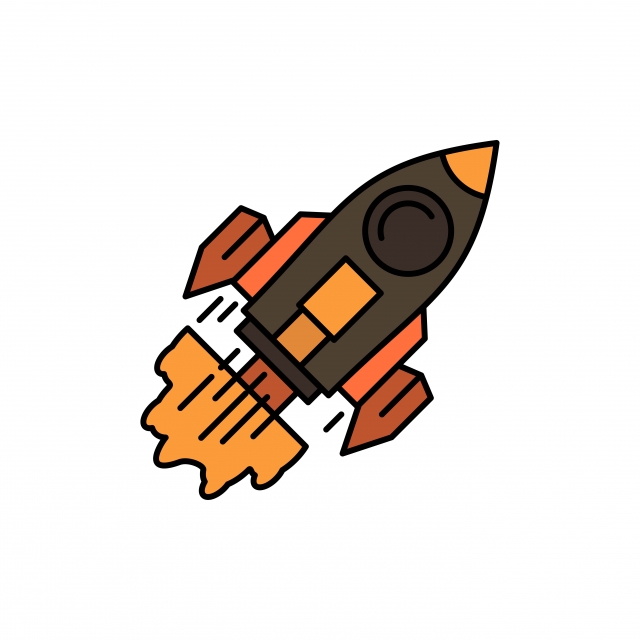 KHỞI ĐỘNG
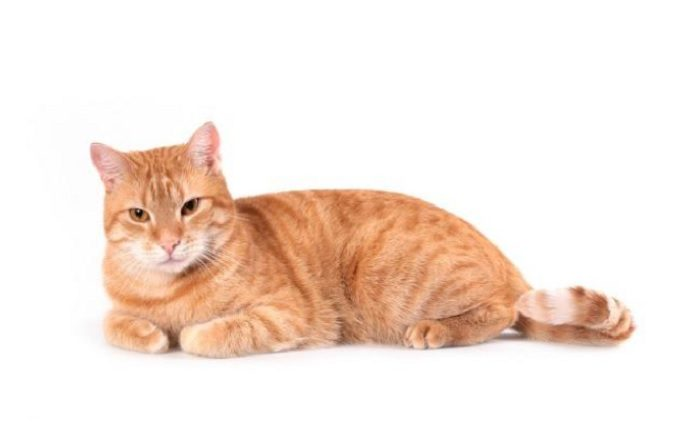 Câu 5: 	
	Con gì hai mắt trong veo
	Thích nằm sưởi nắng
	Thích trèo cây cau?
Con mèo
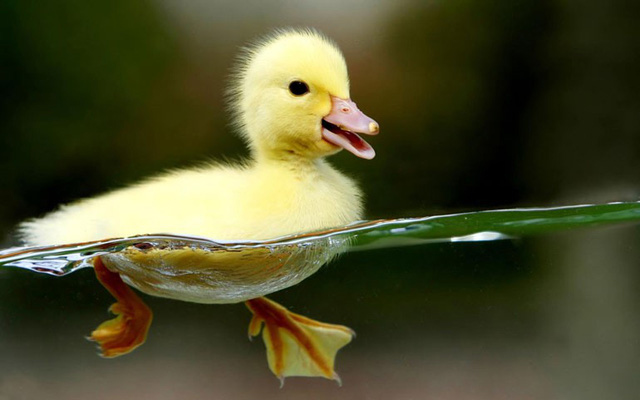 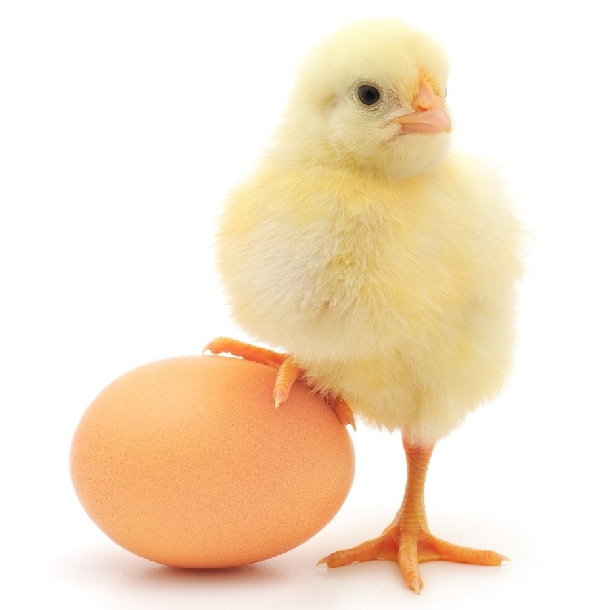 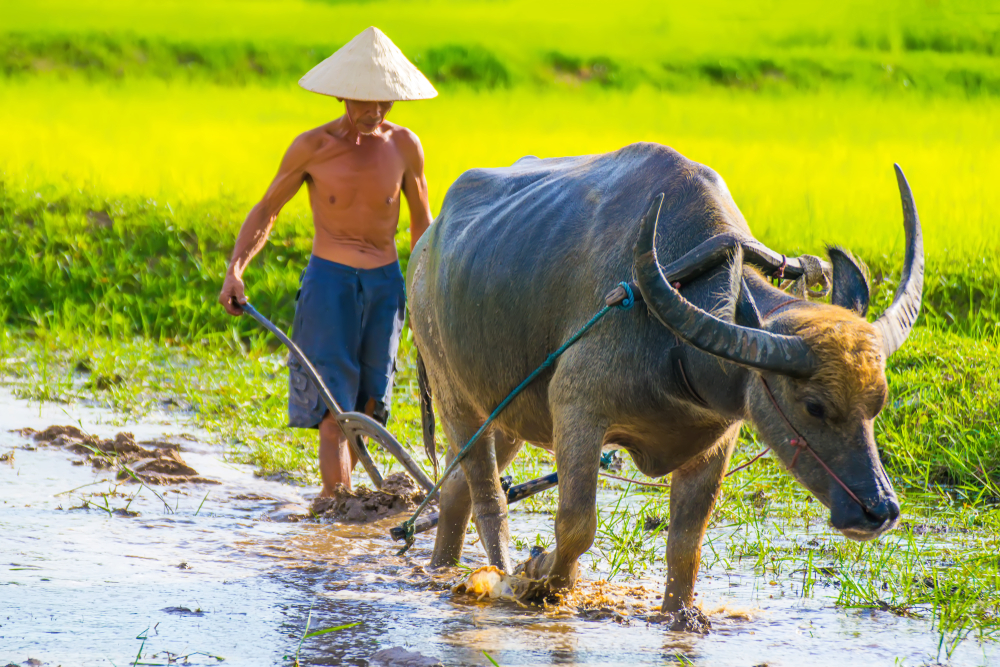 Em sẽ phân những đối tượng này thành mấy loại? Là những loại nào?
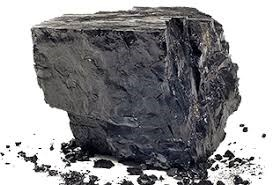 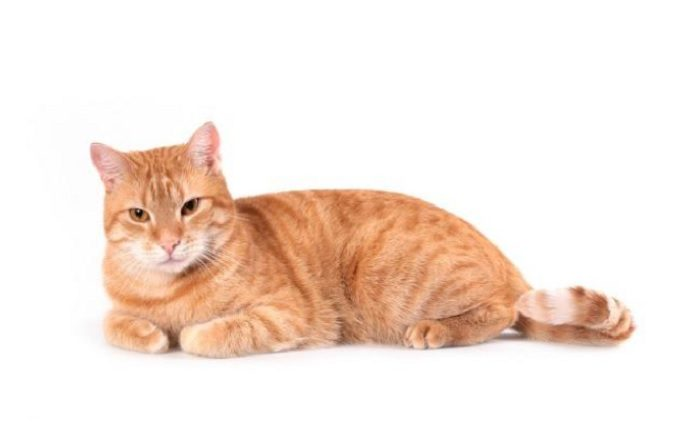 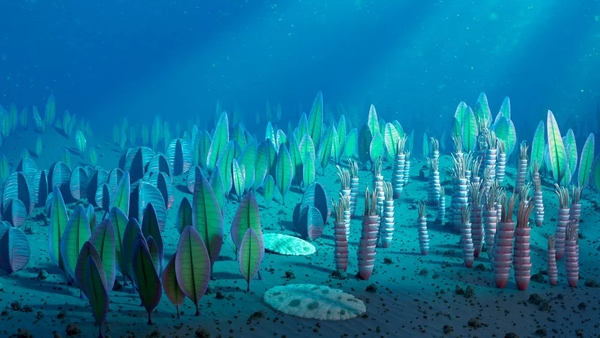 CHƯƠNG VI: TỪ TẾ BÀO ĐẾN CƠ THỂ
Bài 22: CƠ THỂ SINH VẬT
BÀI 22: CƠ THỂ SINH VẬT
I. CƠ THỂ LÀ GÌ?
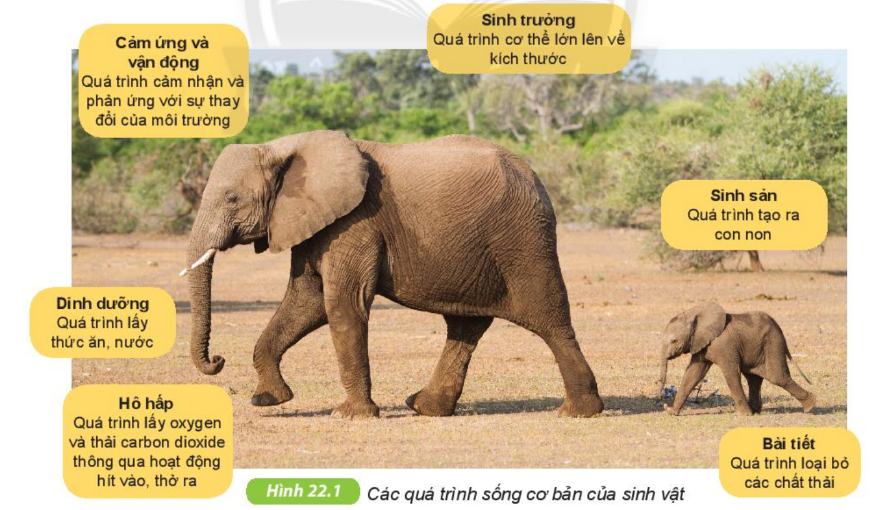 Cơ thể là từ dùng để chỉ một cá thể sinh vật có thể thực hiện các quá trình sống cơ bản.
Hãy quan sát hình 22.1 và đọc thông tin trang 75 sgk và cho biết, cơ thể là gì? Cơ thể gồm những hoạt động chủ yếu nào?
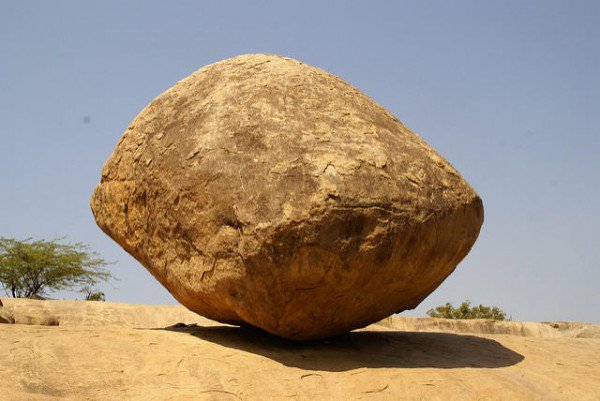 Qua thời gian, tảng đá có lớn lên không?
Thảo luận nhóm 4 và hoàn thành phiếu học tập bên trong 4 phút.
BÀI 22: CƠ THỂ SINH VẬT
I. CƠ THỂ LÀ GÌ?
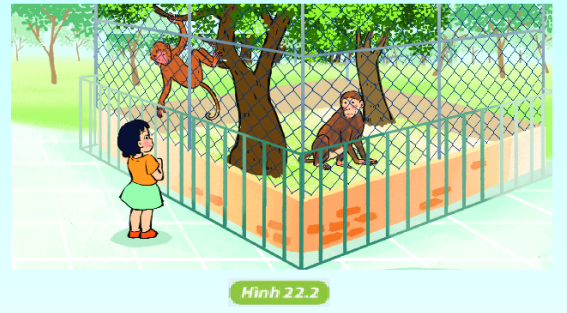 Kể tên một số vật sống và vật không sống mà em quan sát được trong ảnh bên.
BÀI 22: CƠ THỂ SINH VẬT
I. CƠ THỂ LÀ GÌ?
- Khung sắt, hàng rào,…
- Em bé, con khỉ, cây,…
- Có các quá trình sống cơ bản
- Không có các quá trình sống cơ bản
Để chuyển động trên đường, một chiếc xe ô tô hoặc xe máy cần lấy khí oxygen để đốt cháy xăng và thải ra khí carbon dioxide. Vậy vật sống giống với xe máy và ô tô ở điểm nào? Tại sao ô tô và xe máy không phải là vật sống?
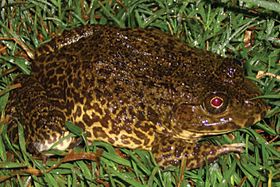 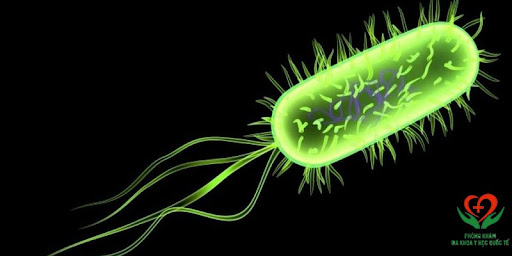 Con ếch
Con ếch và vi khuẩn đều được cấu tạo từ tế bào.
Vậy tại sao bằng mắt thường chúng ta dễ dàng nhìn thấy con ếch, còn vi khuẩn chúng ta phải quan sát dưới kính hiển vi mới nhìn thấy được?
Hãy cho biết cơ thể con ếch và vi khuẩn được cấu tạo từ đơn vị nào?
Vi khuẩn
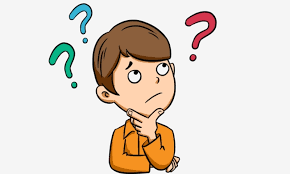 BÀI 22: CƠ THỂ SINH VẬT
II. CƠ THỂ ĐƠN BÀO VÀ CƠ THỂ ĐA BÀO
TRÒ CHƠI
Luật chơi: - Có 4 đội chơi
- Mỗi đội chơi có 2 phút để sắp xếp những hình ảnh có sẵn về các loài sinh vật vào 2 nhóm: cơ thể đơn bào hoặc cơ thể đa bào.
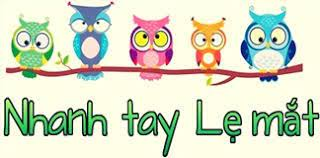 - HS phía dưới chỉ được cổ vũ, không được nhắc bài. Được nhận xét sau giờ chơi.
BÀI 22: CƠ THỂ SINH VẬT
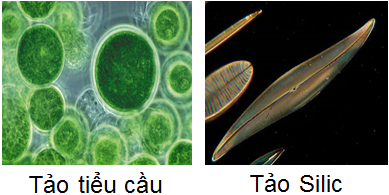 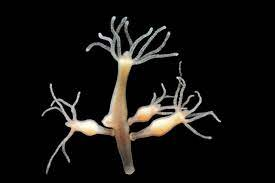 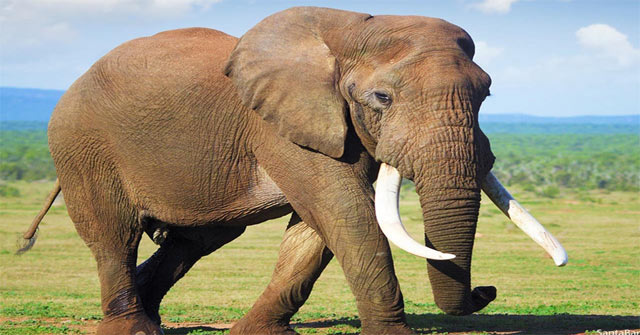 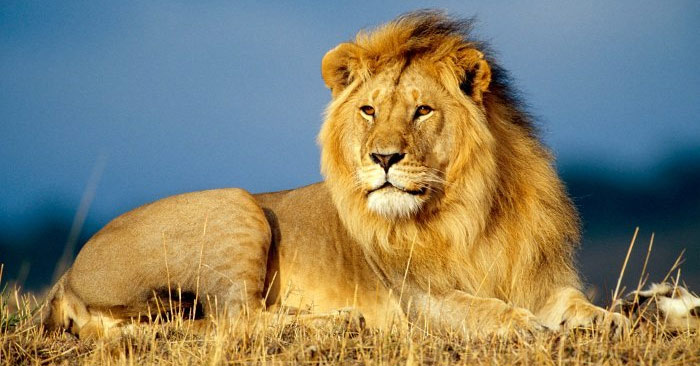 Sư tử
Voi
Thủy tức
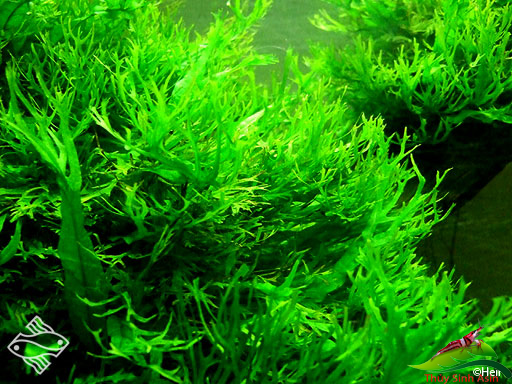 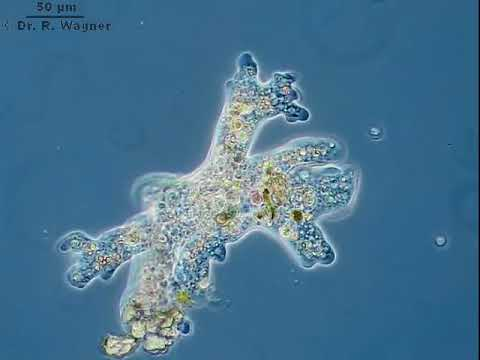 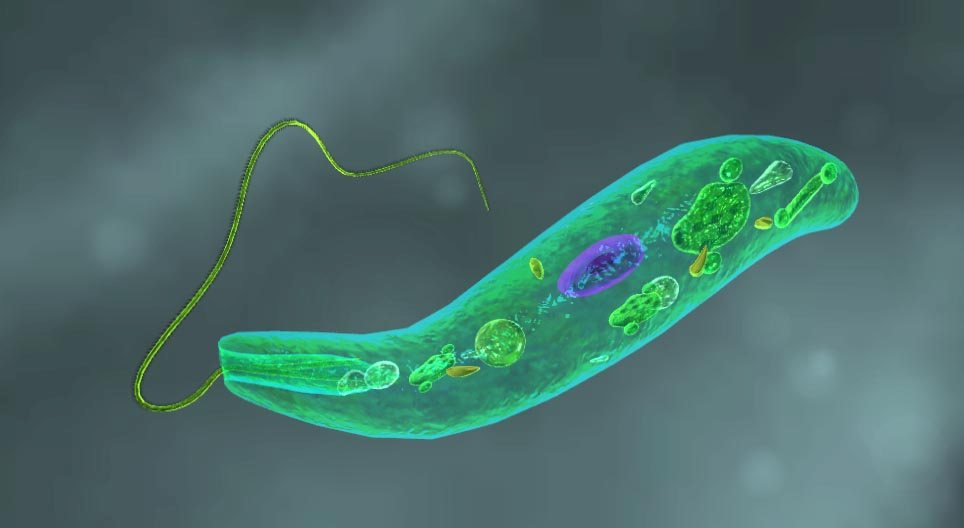 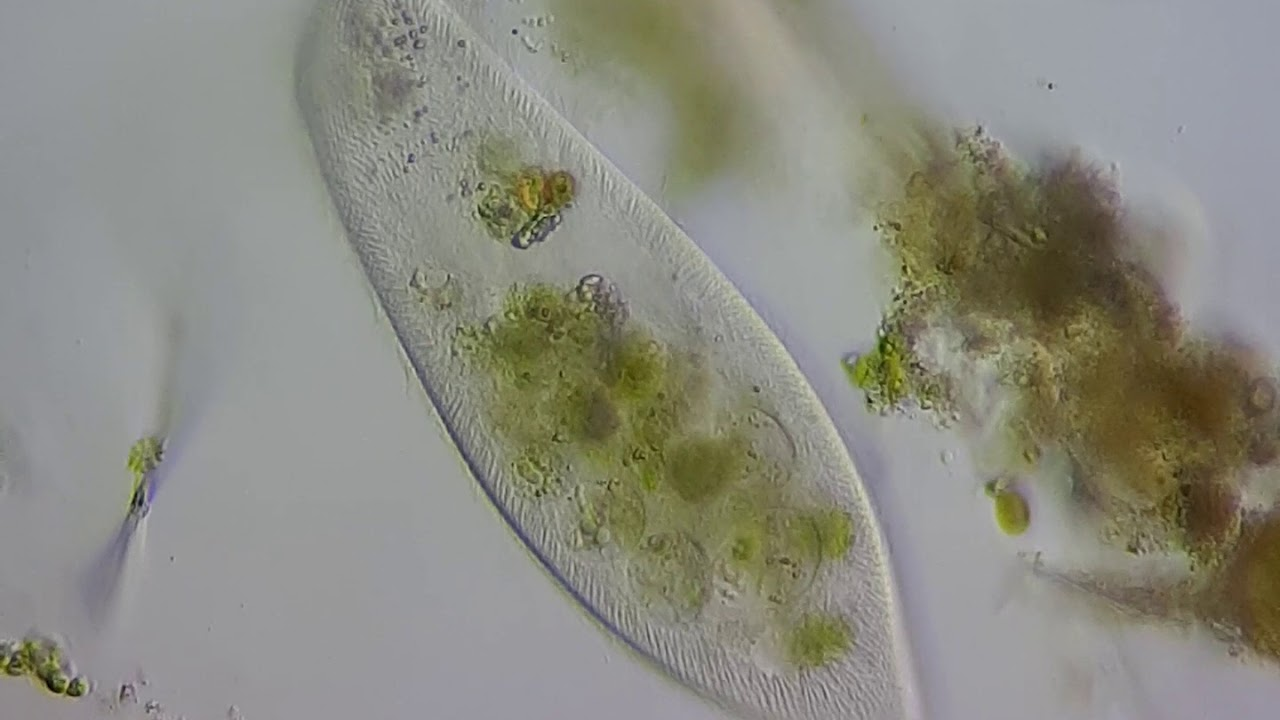 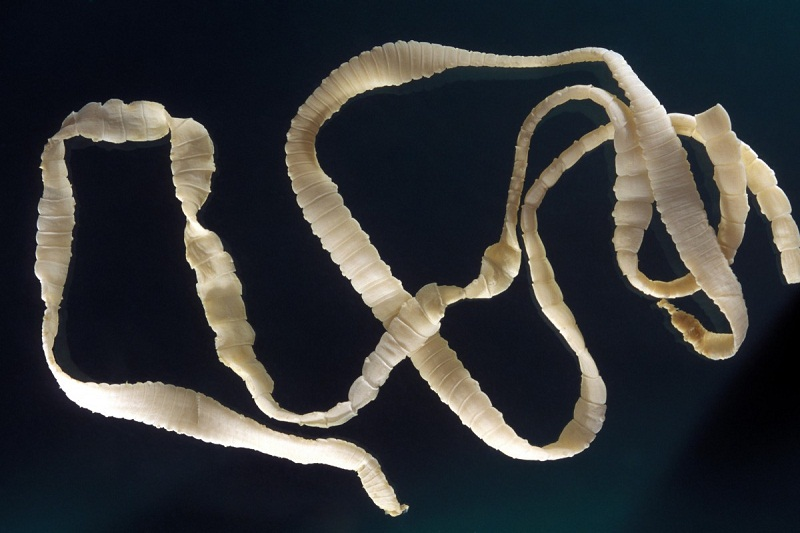 Dương xỉ sừng hươu
Trùng roi xanh
Trùng biến hình
Sán dây
Trùng đế giày
BÀI 22: CƠ THỂ SINH VẬT
Cơ thể đa bào
Cơ thể đơn bào
Ví dụ: Tảo tiểu cầu, trùng roi xanh, trùng biến hình, tảo silic,…
Ví dụ: Voi, sư tử, sán dây, dương xỉ sừng hươu, thủy tức, …
- Cơ thể được cấu tạo từ nhiều tế bào.
- Cơ thể chỉ được cấu tạo từ 1 tế bào.
- Các tế bào phân chia theo nhóm khác nhau thực hiện các chức năng khác nhau, có sự phối hợp với nhau.
- Một tế bào thực hiện toàn bộ các chức năng, hoạt động đặc trưng của cơ thể.
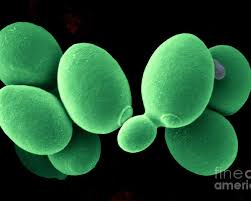 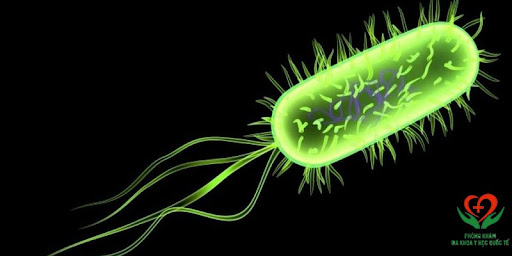 Nấm men bánh mì
Vi khuẩn
Hình 22.3. Một số cơ thể đơn bào
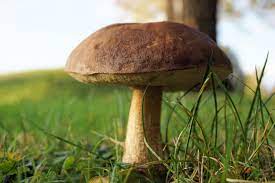 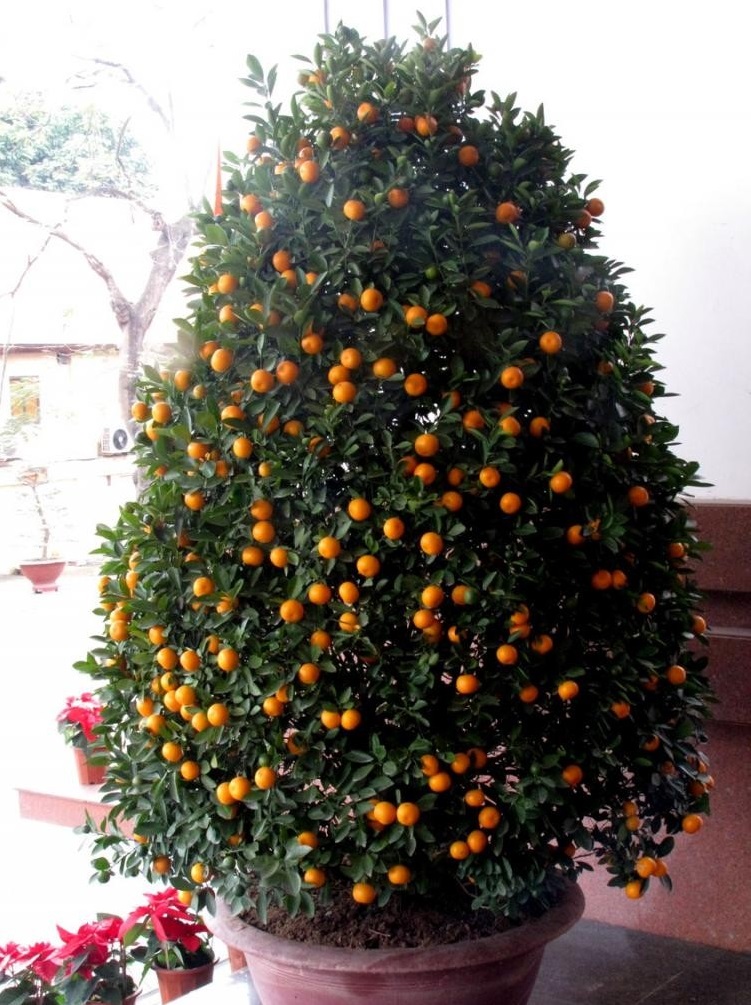 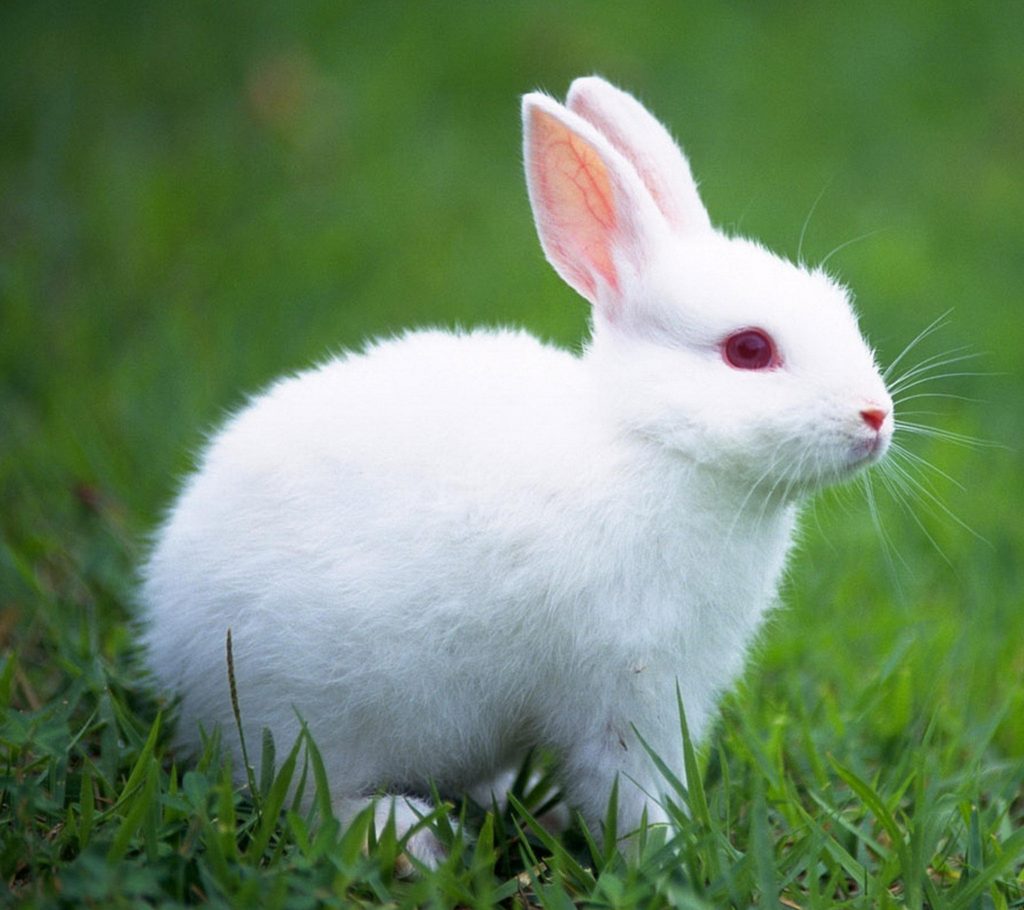 Con thỏ
“Cây” nấm
Cây quất
H22.4. Một số cơ thể đa bào
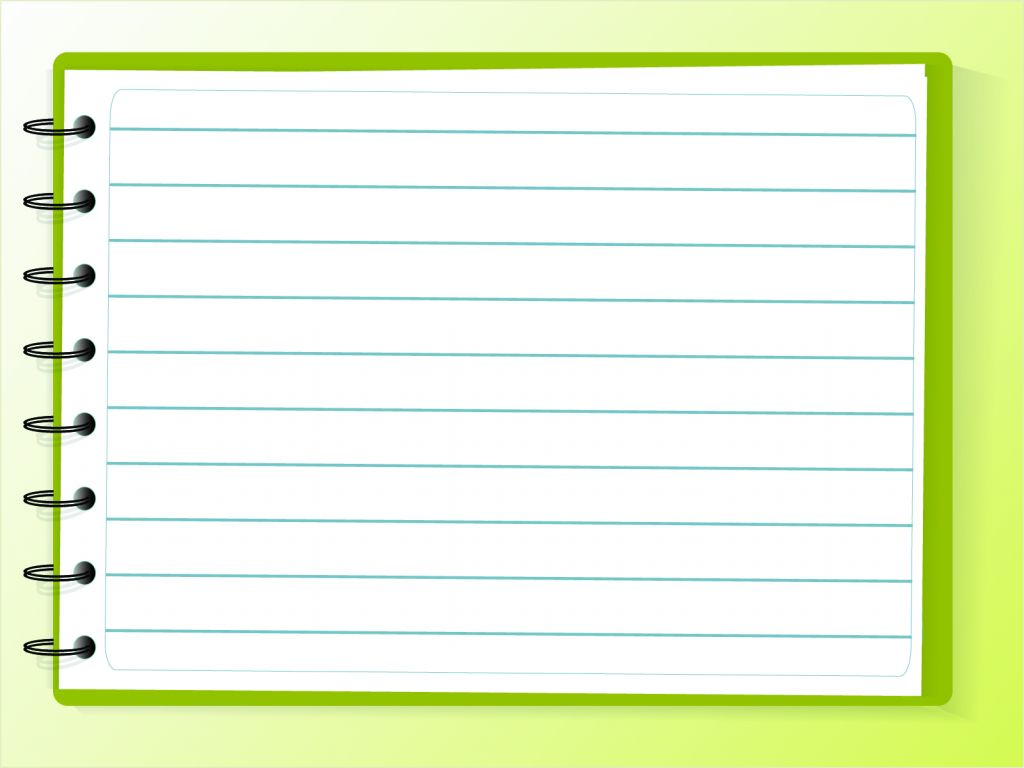 Cơ thể đơn bào được cấu tạo từ một tế bào (tế bào này thực hiện tất cả các quá trình sống cơ bản)
Cơ thể đa bào được cấu tạo từ nhiều tế bào, các tế bào phối hợp với nhau cùng thực hiện các quá trình sống của cơ thể
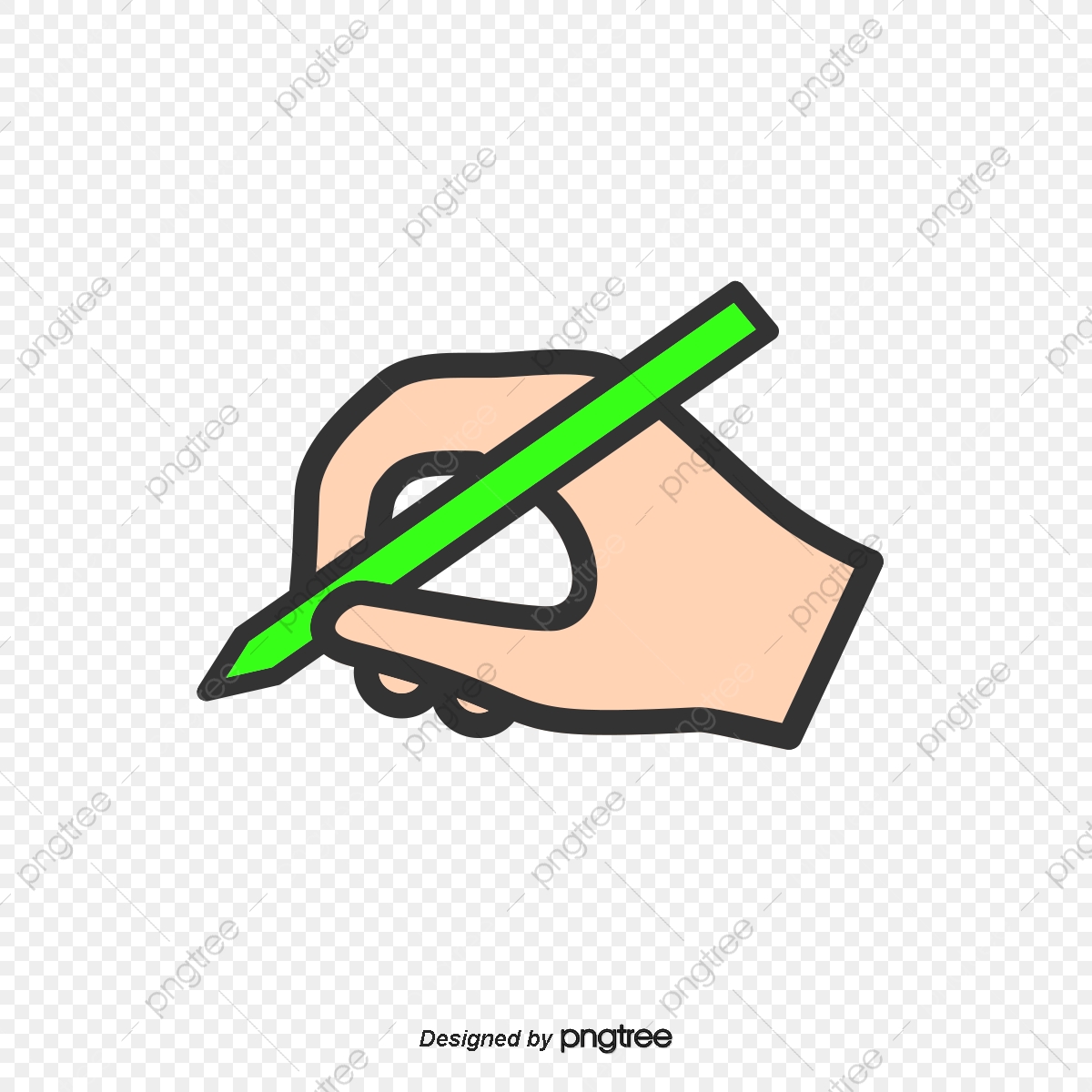 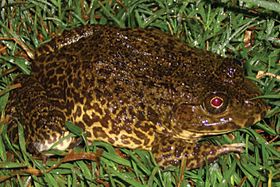 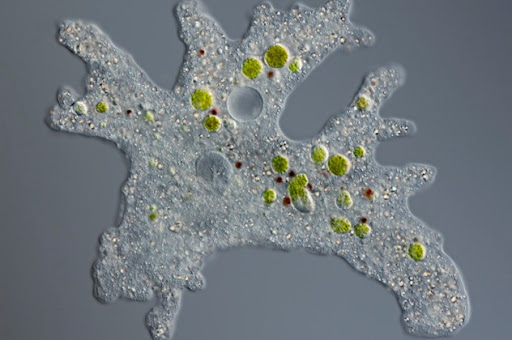 Sự khác nhau về số lượng tế bào của cơ thể có ảnh hưởng đến quá trình sống của sinh vật không?
Cơ thể đa bào
Cơ thể đơn bào
BÀI 22: CƠ THỂ SINH VẬT
LUYỆN TẬP
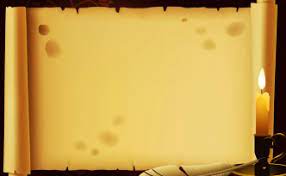 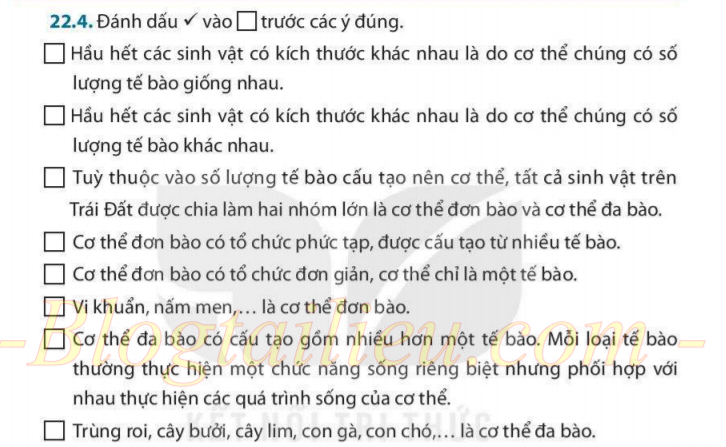 VẬN DỤNG (nhóm)
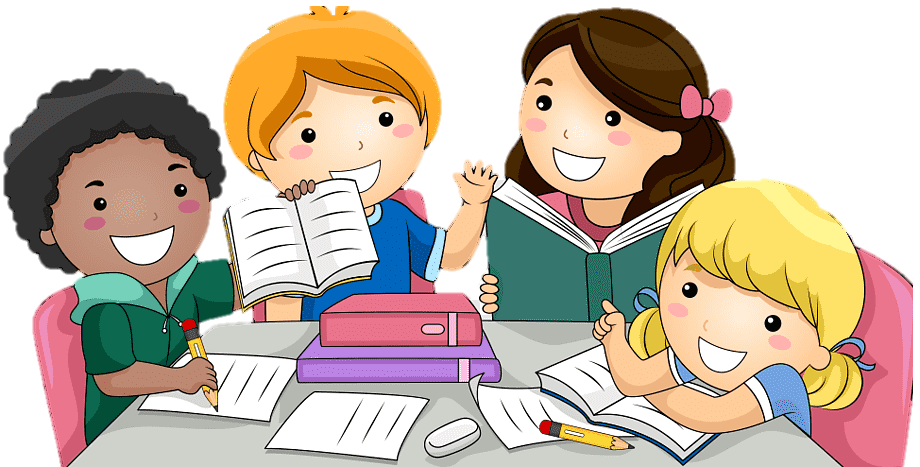 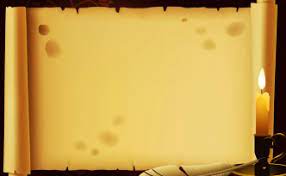 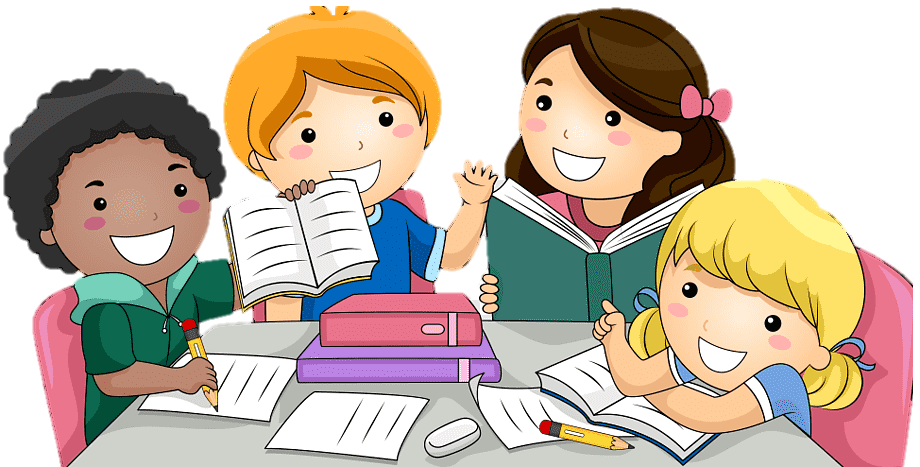 Dựa vào các quá trình sống cơ bản của cơ thể sinh vật để đề ra các hành động phù hợp giúp chăm sóc và bảo vệ sinh vật
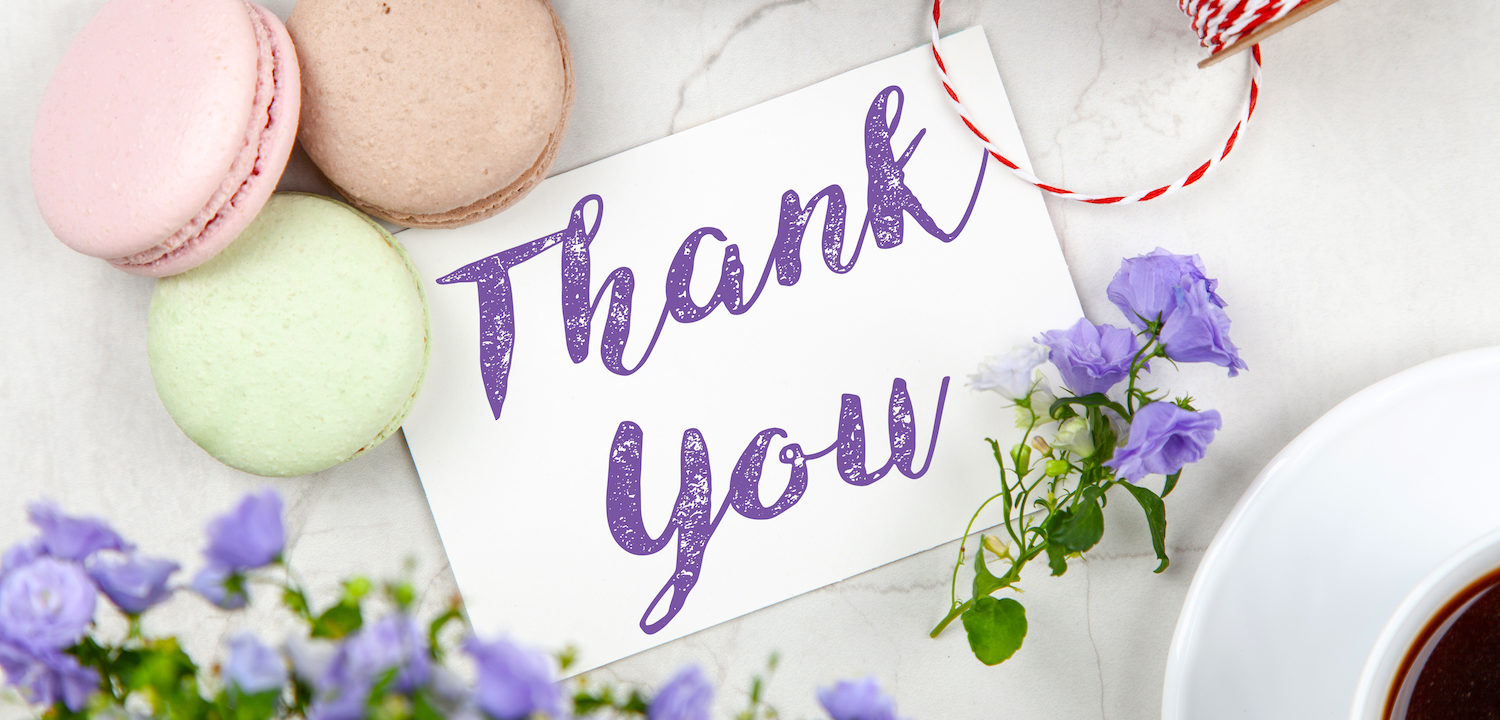